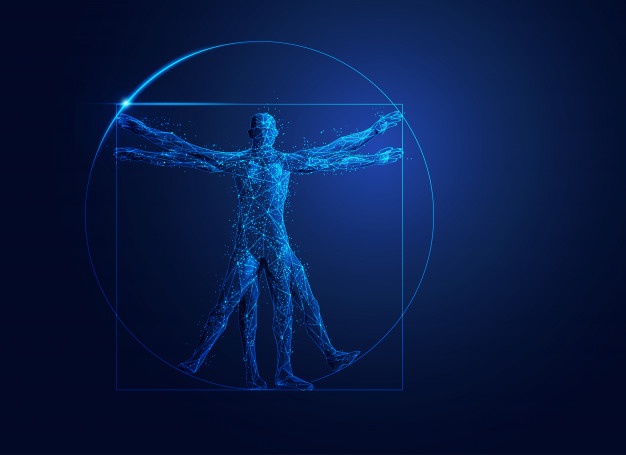 Анатомия-это судьба
Анатомия – это судьба
Изучение строения тела человека – первооснова медицины.
Гиппократ
Подготовила 
зав. сектором  ОУЛ 
Филатова Н. Н.
«Талантливые врачи придают исключительную важность точному знанию анатомии человека»
Аристотель
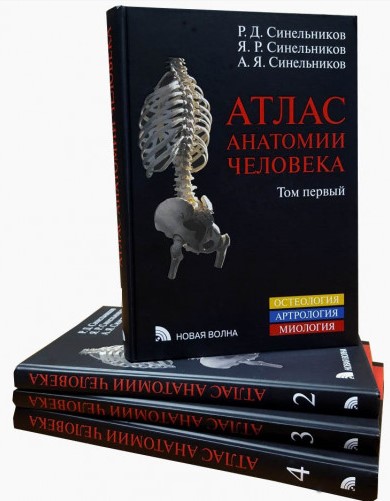 В первом томе рассматриваются учение о костях, учение о соединениях костей, учение о мышцах.
Второй том посвящен учению о внутренностях.
Содержание  третьего тома- учение о сердечно-сосудистой системе и лимфоидных органов.
В четвертом томе подробно рассматриваются строение, топография, функции и возрастные особенности центральной и периферической нервной системы, а также органы чувств.
Текст иллюстрирован оригинальными рисунками, фотографиями препаратов и рентгенограммами.
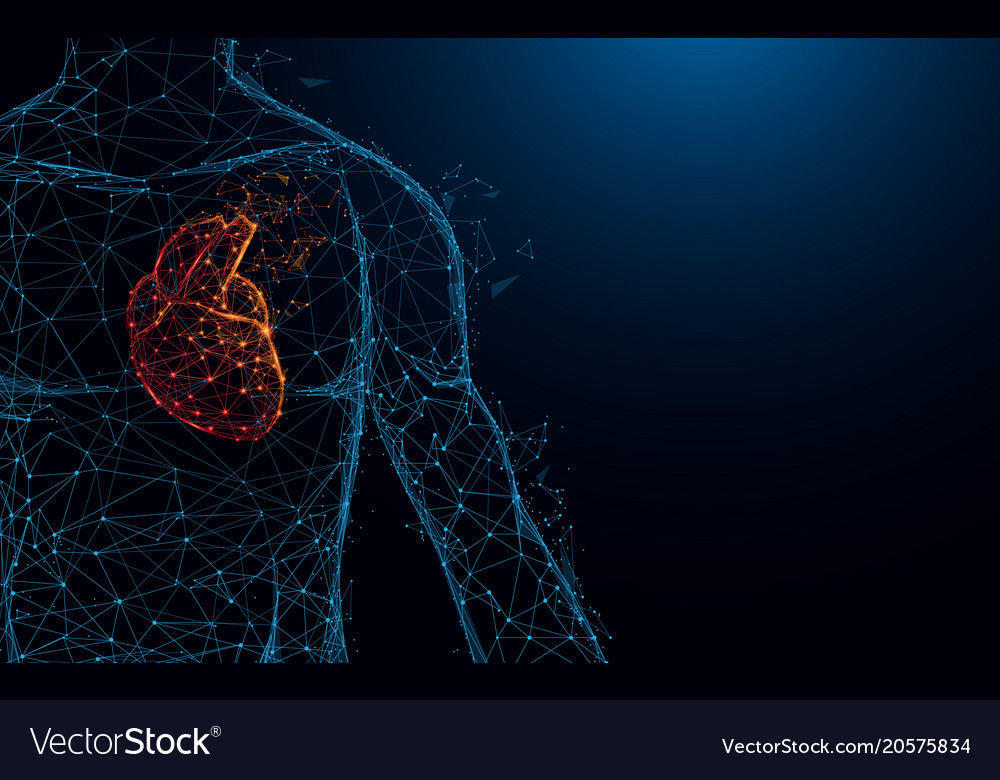 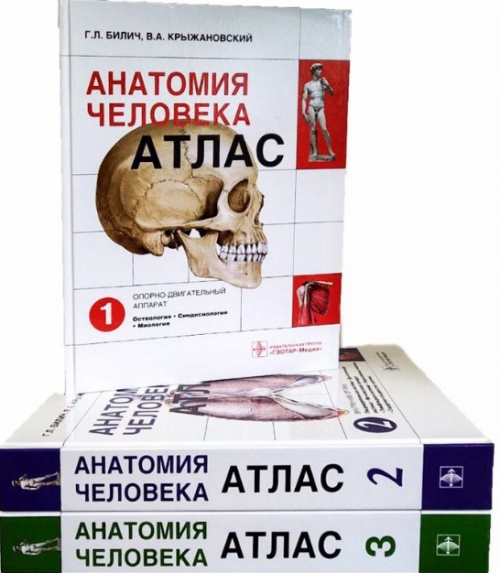 Атласы построены по принципам систематической и функциональной  анатомии, содержат более 4000 высококачественных иллюстраций по всем аппаратам, системам и органам тела человека, в том числе много цветные рисунки созданные на основе натуральных препаратов. Содержание атласов полностью соответствуют программе по анатомии человека для медицинских вузов.
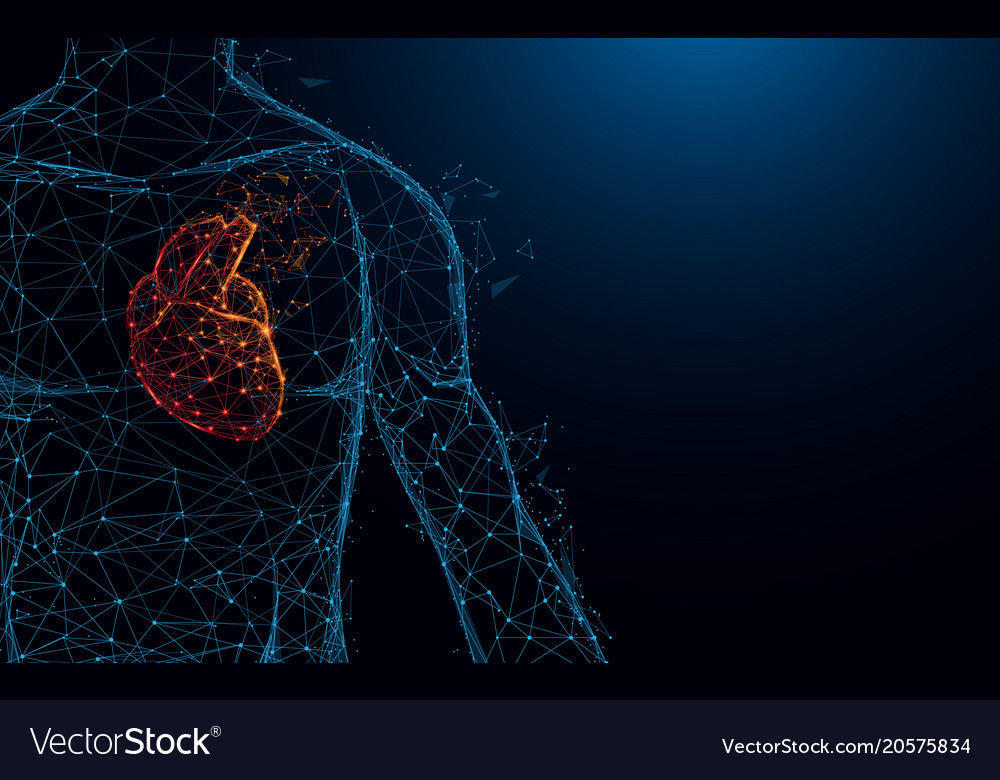 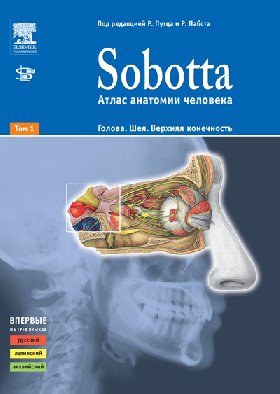 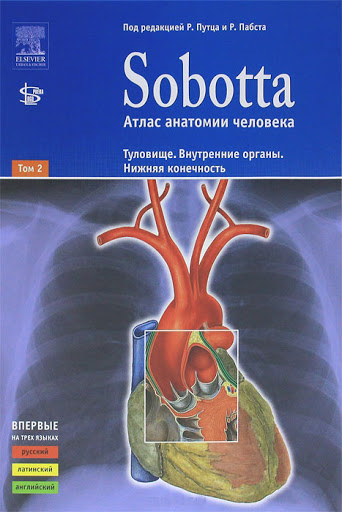 «Атлас анатомии человека», созданный Йоханнесом Соботта, директором Анатомического института Боннского университета, и изданный впервые более 100 лет назад, стал для многих поколений врачей самым фундаментальным источником сведений по макроскопической анатомии, а также ценнейшим справочником для студентов, проходящих обучение клиническим дисциплинам.
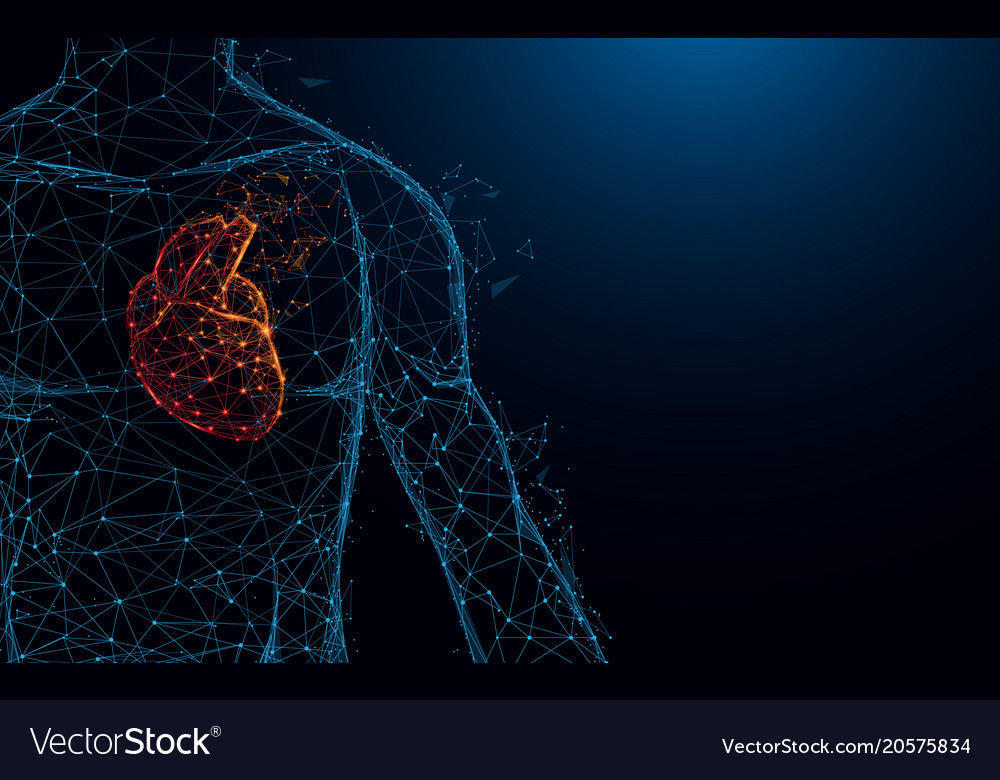 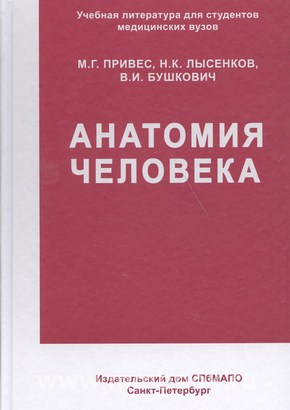 Перед вами удивительный учебник, которому в 2018 году исполнилось 80 лет. Автором учебника является известный и крупнейший ученый, великолепный педагог и любимец студентов - профессор Михаил Григорьевич Привес. Его стараниями и талантом учебник превратился из руководства по описательной анатомии человека в настольную книгу его многих тысяч учеников, впитывая в себя все новые данные по функциональной анатомии человека.
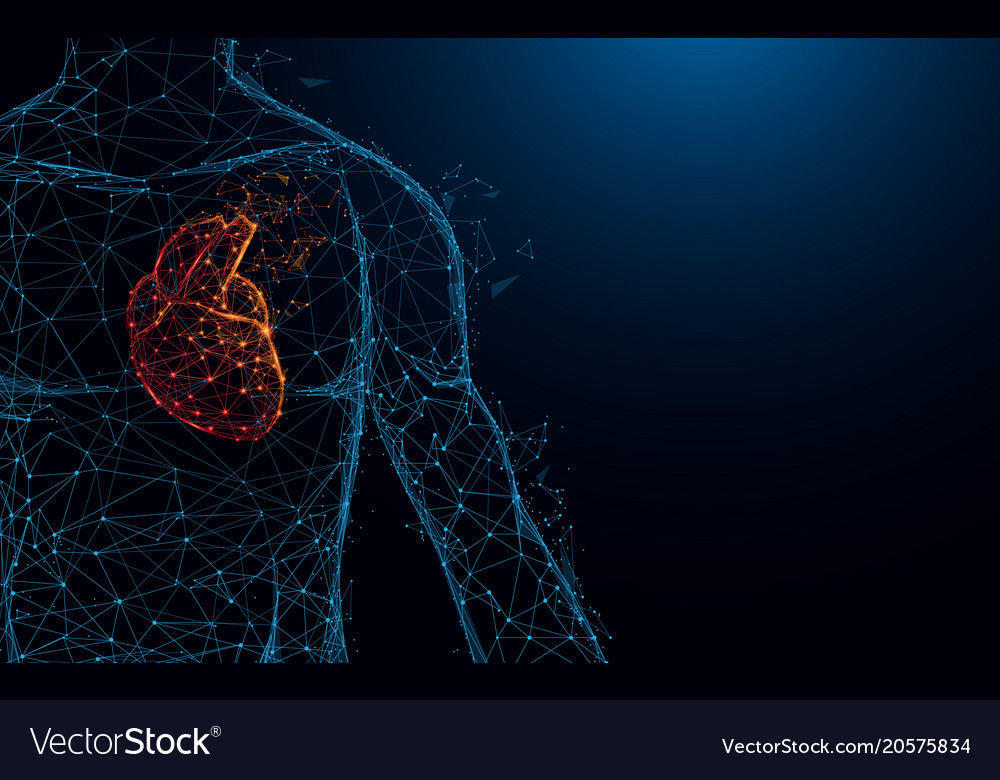 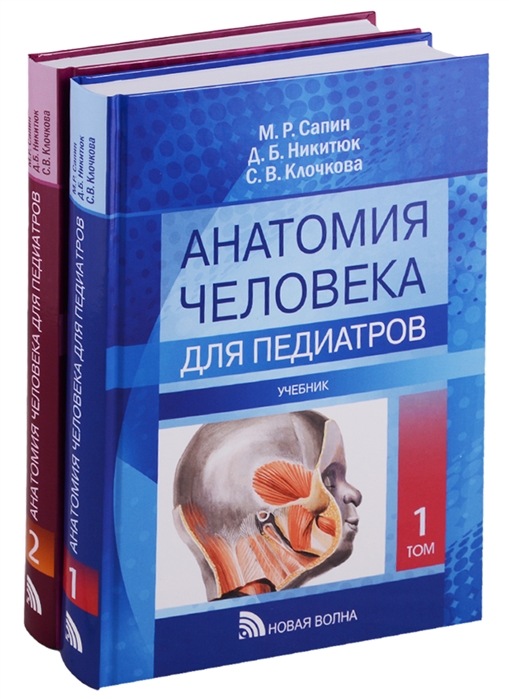 В учебнике систематизированно излагается общий курс анатомии человека, а также особенности анатомии детей и подростков различного возраста. Предлагаемый учебник не имеет аналогов ни в отечественной, ни в зарубежной практике.
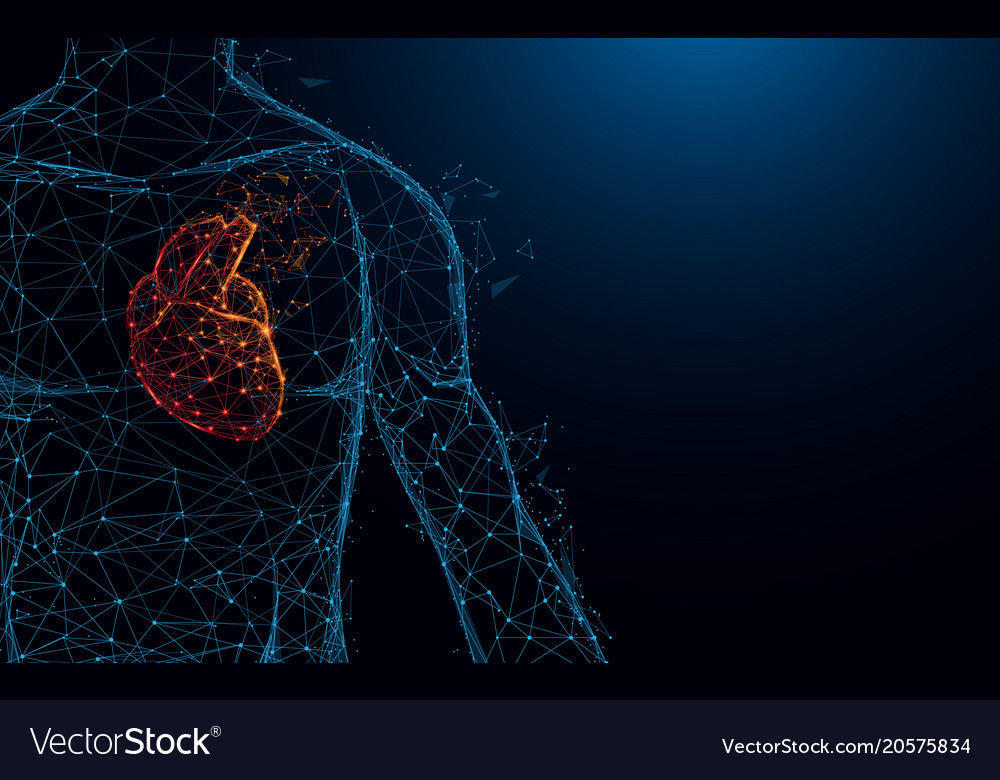 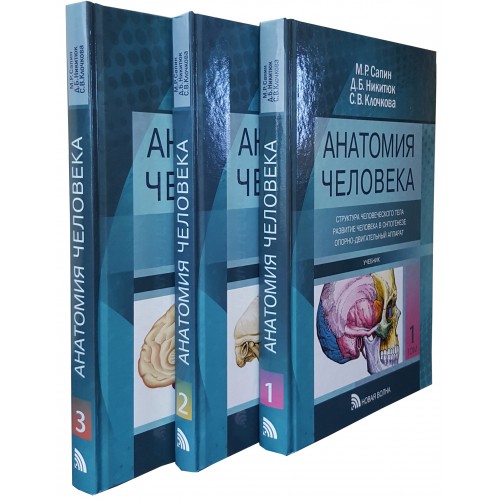 Учебник предназначен для студентов стоматологического профиля. Восприятие фактических данных, приведенных в учебнике, облегчается тем, что многие из них в сжатой форме ( без ненужной детализации) представлены в таблицах.
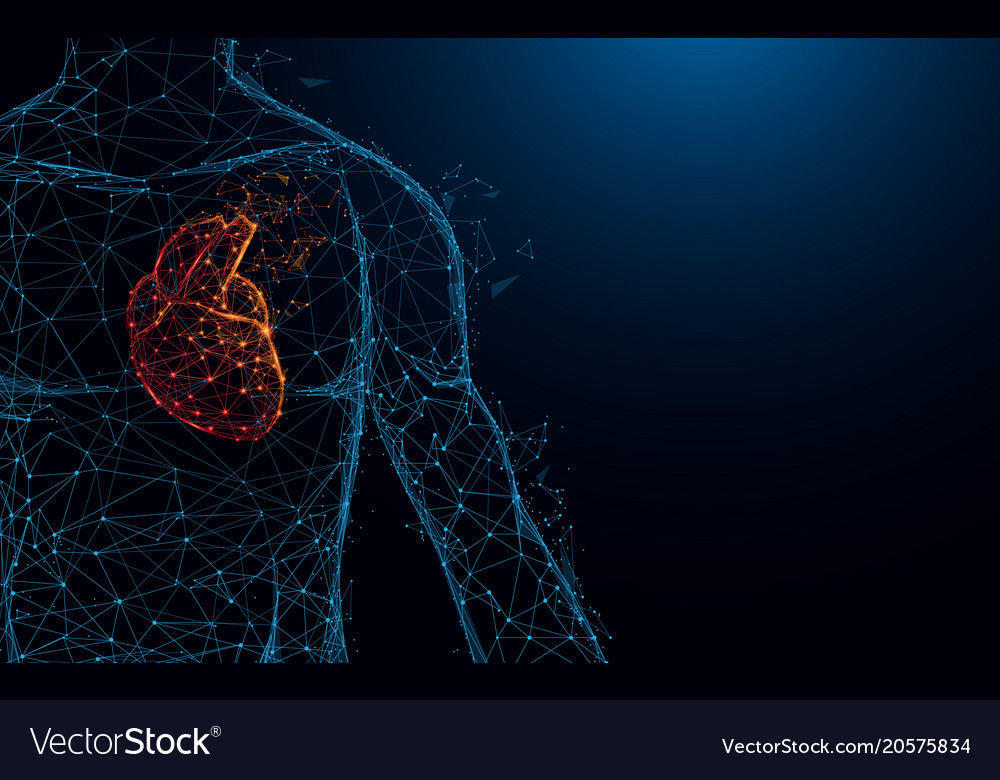 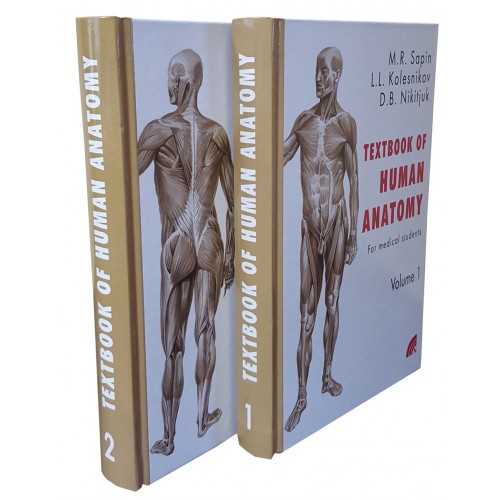 В пособии изложен курс анатомии человека, необходимый для последующего изучения медико – биологических и клинических дисциплин. Учебный материал изложен логично, компактно, на современном научном уровне и хорошо иллюстрирован. Объем и глубина изложения материала соответствует уровню подготовки, необходимому для студентов медицинских вузов.
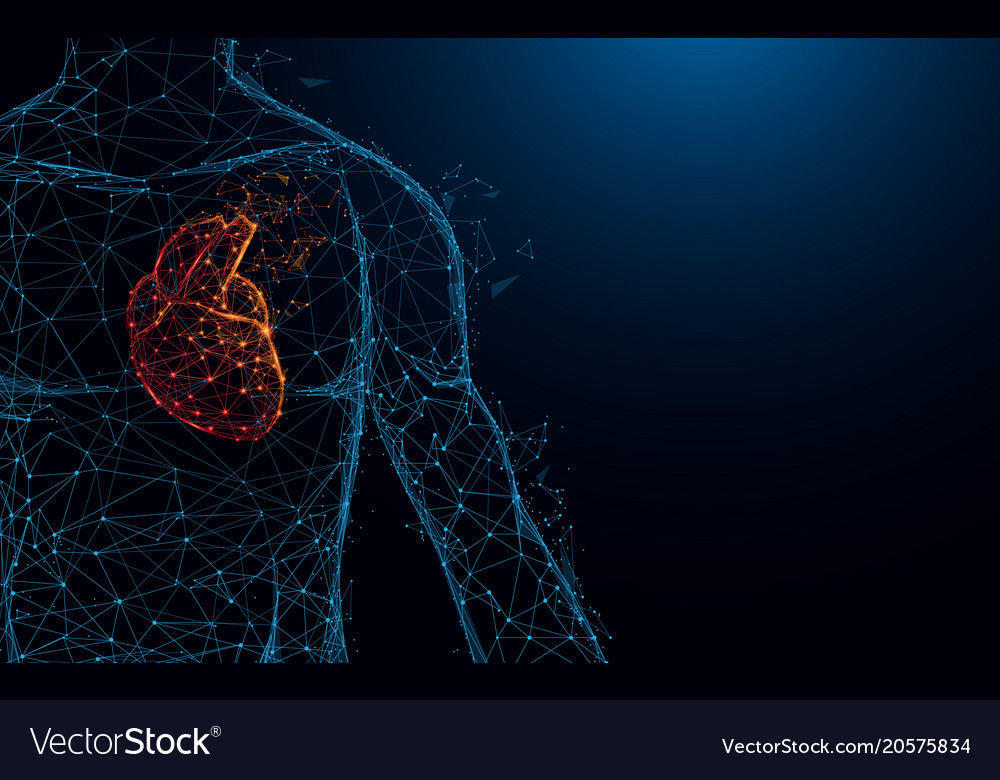 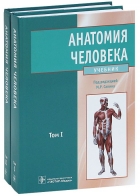 Учебник состоит из двух томов, в каждом из которых в системном порядке достаточно подробно рассмотрены строение и топография органов, систем и аппаратов тела человека. Написание анатомических терминов соответствует международной анатомической терминологии. В конце каждого раздела помещены вопросы для повторения и самоконтроля, позволяющие лучше понять и запомнить прочитанное.
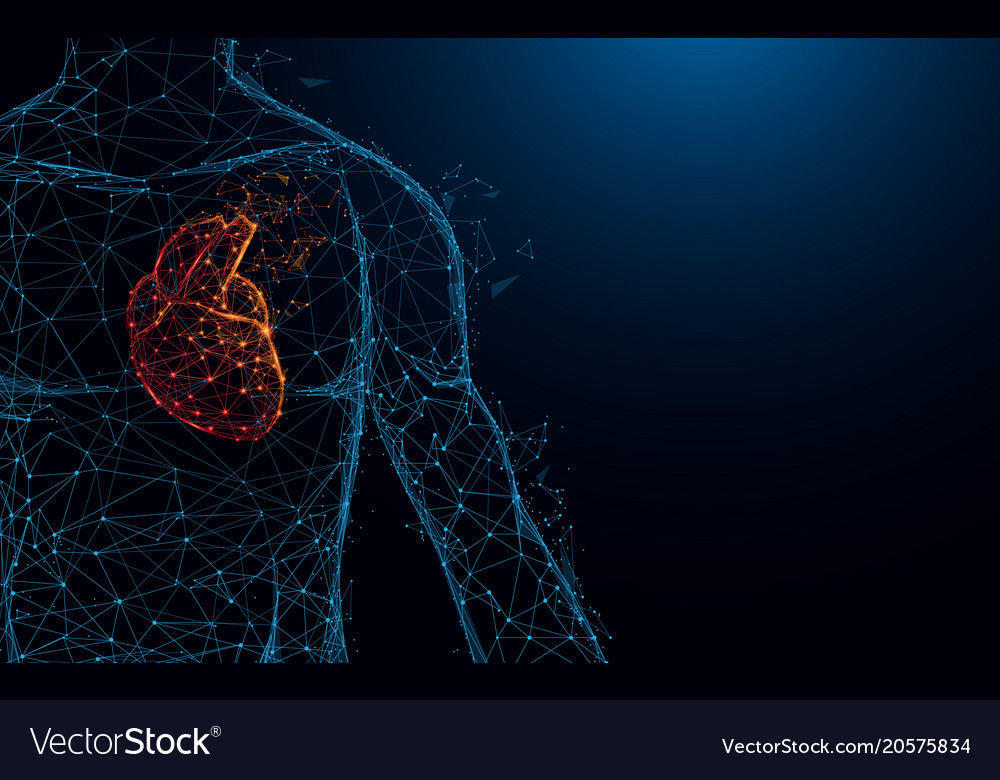 Список литературы:
1. Билич, Г. Л. Анатомия человека. Атлас : учебное пособие : в 3 т. Т. 1. Опорно-двигательный аппарат / Г. Л. Билич, В. А. Крыжановский. – Москва : ГЭОТАР–Медиа, 2013. – 800 с. 
2. Билич, Г. Л. Анатомия человека. Атлас : учебное пособие : в 3 т. Т. 2. Внутренние органы / Г. Л. Билич, В. А. Крыжановский. – Москва : ГЭОТАР–Медиа, 2013. – 824 с.
3. Билич, Г. Л. Анатомия человека. Атлас : учебное пособие : в 3 т. Т. 3 / Г. Л. Билич, В. А. Крыжановский. – Москва : ГЭОТАР–Медиа, 2013. – 792 с.
4. Атлас анатомии человека : учебное пособие : в 4 т. Т.1 : Учение о костях, соединении костей и мышцах / Р.Д. Синельников, Я.Р. Синельников, А.Я. Синельников. - 7-е изд., перераб. - М. : Новая волна; Издатель Умеренков, 2010. – 344 с. : ил. 
5. Атлас анатомии человека : учебное пособие : в 4 т. Т.2 : Учение о внутренностях и эндокринных железах / Р.Д. Синельников, Я.Р. Синельников, А.Я. Синельников. - 7-е изд., перераб. - М. : Новая волна, 2010. – 248 с. : ил.
6.Атлас анатомии человека : учебное пособие : в 4 т. Т.3 : Учение о сосудах и лимфоидных органах / Р.Д. Синельников, Я.Р. Синельников, А.Я. Синельников. - 7-е изд., перераб. - М. : Новая волна, 2010. – 216 с. : ил. 
7. Атлас анатомии человека : учебное пособие : в 4 т. Т.4 : Учение о нервной системе и органах чувств / Р.Д. Синельников, Я.Р. Синельников, А.Я. Синельников; под ред. А.Г. Цыбулькина. - 7-е изд., перераб. - М. : Новая волна, 2010. – 312 с. : ил. 8. Анатомия человека : учебник : 100-летию со дня рождения профессора Михаила Григорьевича Привеса посвящается / М. Г. Привес, Н. К. Лысенков, В. И. Бушкович. - 12-е изд., перераб. и доп. - Санкт-Петербург : ИД СПбМАПО, 2017. - 720 с. : ил.
9. Путц, Р. Атлас анатомии человека Sobotta : в 2 т. Т. 1. Голова. Шея. Верхняя конечность : перевод с английского / Р. Путц, Р. Пабст. – Москва : Логосфера, 2010. – 432 с. – ISBN 9785917130569. – URL: https://www.books-up.ru/ru/book/atlas-anatomii-cheloveka-sobotta-v-2-t-t-1-golova-sheya-verhnyaya-konechnost-1998491/. – Текст : электронный.
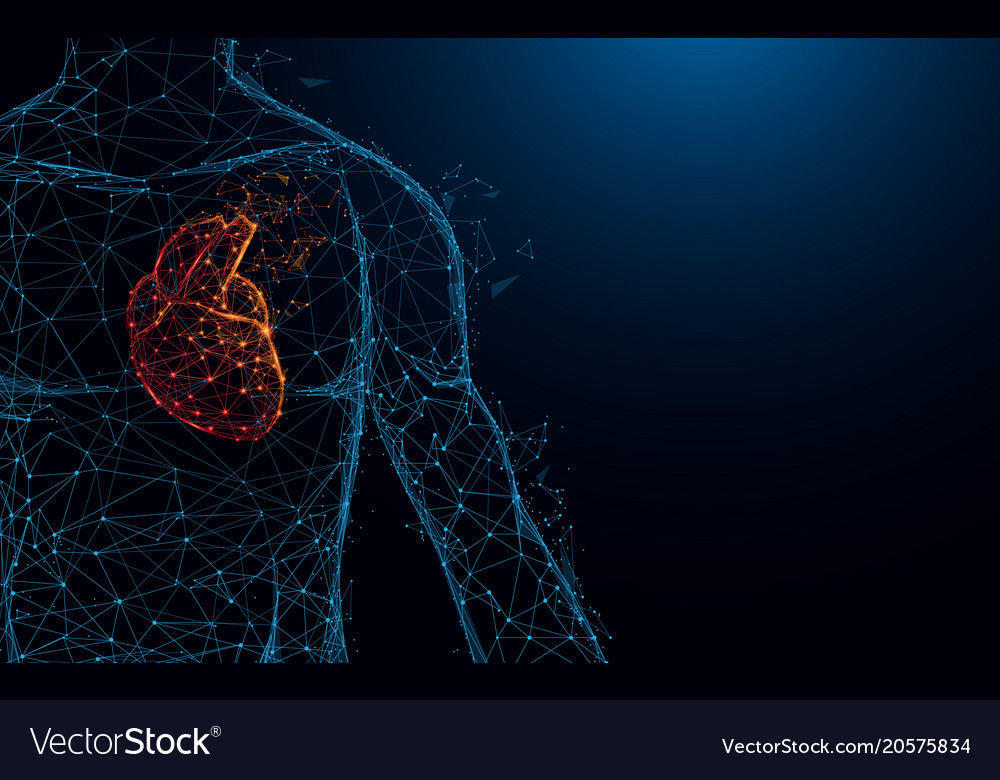 10. Пабст, Р. Атлас анатомии человека Sobotta : в 2 т. Т. 2. Туловище. Внутренние органы. Нижняя конечность : перевод с английского / Р. Пабст, Р. Путц. – Москва : Логосфера, 2011. – 416 с. – ISBN 9785917130590. – URL: https://www.books-up.ru/ru/book/atlas-anatomii-cheloveka-sobotta-v-2-t-t-2-tulovicshe-vnutrennie-organy-nizhnyaya-konechnost-1999579/. – Текст: электронный.
11. Анатомия человека : учебник: в 2 т. Т. 1 / М. Р. Сапин, Д. Б. Никитюк, С. В. Клочкова ; под редакцией М. Р. Сапина. - Москва : Новая волна : Издатель Умеренков, 2020. - 464 с. : ил. 
12. Анатомия человека : учебник : в 2 т. Т. 2 / М. Р. Сапин, Д. Б. Никитюк, С. В. Клочкова ; под редакцией М. Р. Сапина. - Москва : Новая волна : Издатель Умеренков, 2020. - 408 с. : ил.
13. Анатомия человека : учебник : в 3 томах . Т. 1. : Структура человеческого тела и его развитие, опорно-двигательный аппарат / М. Р. Сапин, Д. Б. Никитюк, С. В. Клочкова ; под редакцией М. Р. Сапина. - Москва : Новая волна ; Издатель Умеренков, 2015. - 304 с. : ил.
14. Анатомия человека : учебник : в 3 томах . Т. 2 : Учение о внутренностях, органы иммунной системы, эндокринные железы / М. Р. Сапин, Д. Б. Никитюк, С. В. Клочкова ; под редакцией М. Р. Сапина. - Москва : Новая волна ; Издатель Умеренков, 2015. - 216 с. : ил.
15. Анатомия человека : учебник : в 3 томах . Т. 3 : Учение о сосудах, нервной системе и органах чувств / М. Р. Сапин, Д. Б. Никитюк, С. В. Клочкова ; под редакцией М. Р. Сапина. - Москва : Новая волна ; Издатель Умеренков, 2015. - 256 с. : ил. 16. Анатомия человека : учебное пособие для студентов медицинских вузов (на английском языке) : в 2 кн. Кн. 1 / М. Р. Сапин, Л. Л. Колесников, Д. Б. Никитюк ; под редакцией М. Р. Сапина . - 1-е изд. - Москва : Новая Волна, 2005. - 416 с. : ил.
17. Анатомия человека : учебное пособие для студентов медицинских вузов (на английском языке) : в 2 кн. Кн. 2 / М. Р. Сапин, Л. Л. Колесников, Д. Б. Никитюк; под редакцией М. Р. Сапина. - 1-е изд. - Москва : Новая Волна, 2005. - 480 с. : ил.
18. Анатомия человека : учебник : в 2 т. Т. 1 / М. Р. Сапин, Д. Б. Никитюк, В. Н. Николенко, С. В. Чава ; под редакцией М. Р. Сапина. – Москва : ГЭОТАР–Медиа, 2018. – 528 с.
19. Анатомия человека : учебник : в 2 т. Т. 2 / М. Р. Сапин, Д. Б. Никитюк, В. Н. Николенко, С. В. Чава ; под редакцией М. Р. Сапина. – Москва : ГЭОТАР–Медиа, 2018. – 456 с.